Stetige ZufallsvariableBeispiel
Bsp. 1) Die Zufallsvariable X bezeichnet die Masse einer neu produzierten Nudelverpackung in Gramm einer Firma A. Auf der Verpackung steht oben, dass der Inhalt 500g beträgt. Es hat sich herausgestellt, dass Abweichungen bei den Nudelverpackungen auftreten. Der Graph beschreibt die Dichtefunktion der Zufallsvariable X.
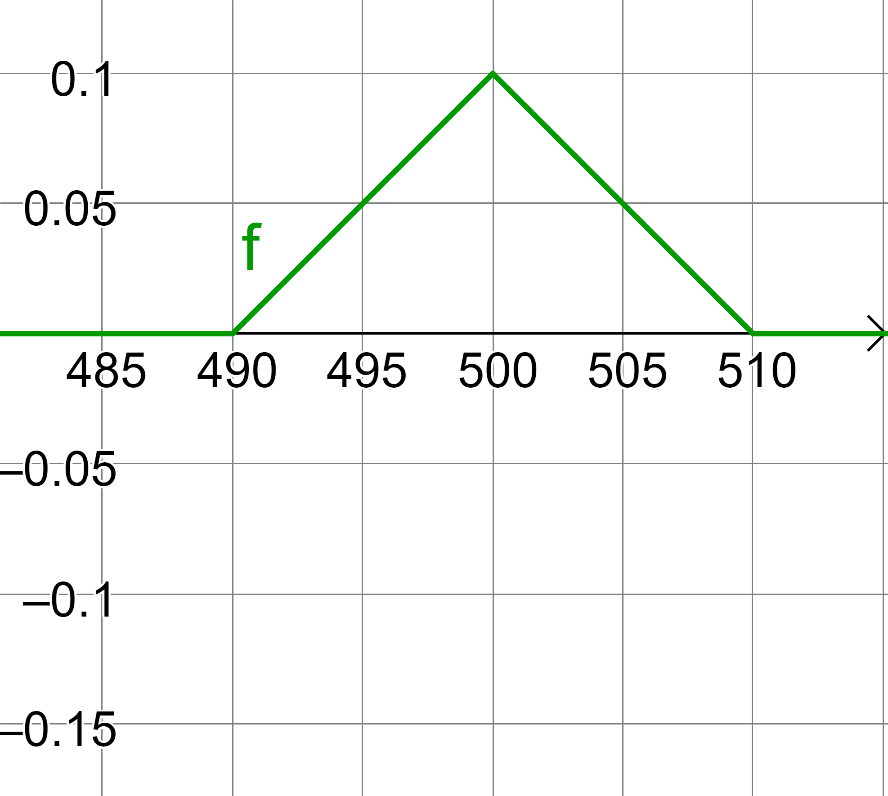 Wie viele Gramm Nudeln können in einer Nudelverpackung enthalten sein?
Bestimme mit Hilfe der Graphik der Dichtefunktion die Wahrscheinlichkeit, dass in einer Nudelverpackung (i) zwischen 495g und 505g Nudeln enthalten sind.
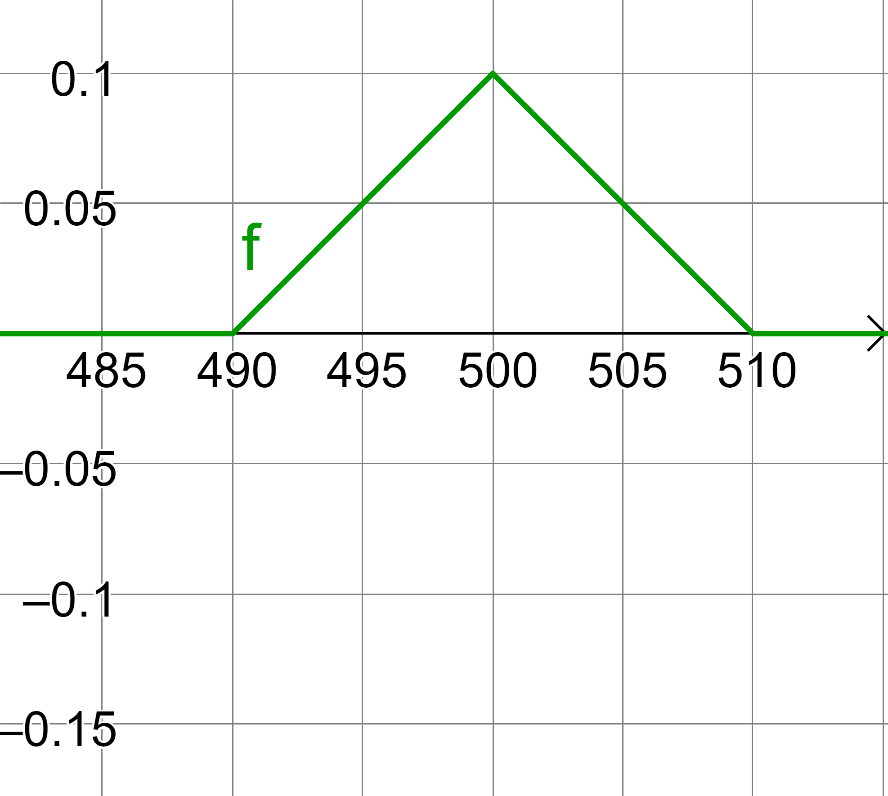 X … Masse Nudelverpackung
Bestimme mit Hilfe der Graphik der Dichtefunktion die Wahrscheinlichkeit, dass in einer Nudelverpackung (ii) höchstens 500g Nudeln enthalten sind.
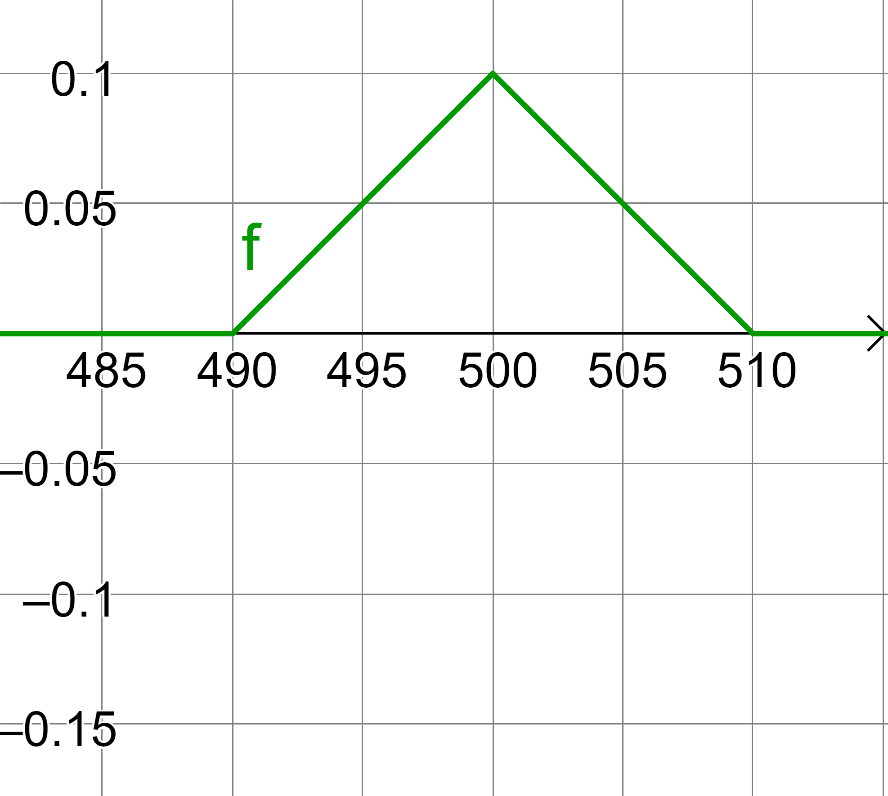 X … Masse Nudelverpackung
Bestimme mit Hilfe der Graphik der Dichtefunktion die Wahrscheinlichkeit, dass in einer Nudelverpackung (iii) mindestens 505g Nudeln enthalten sind.
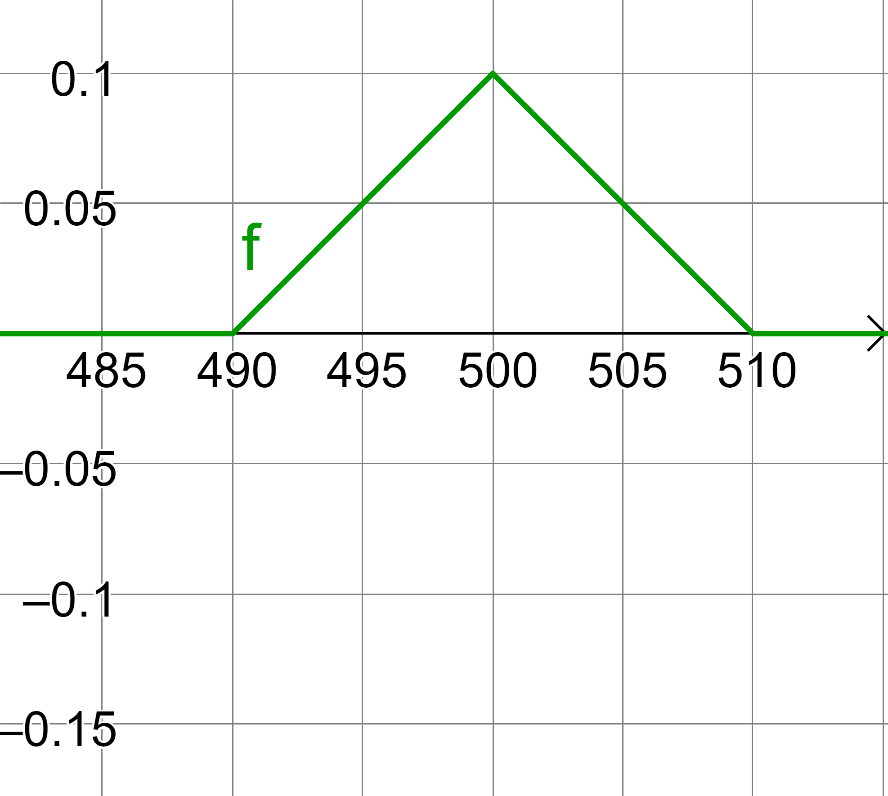 X … Masse Nudelverpackung
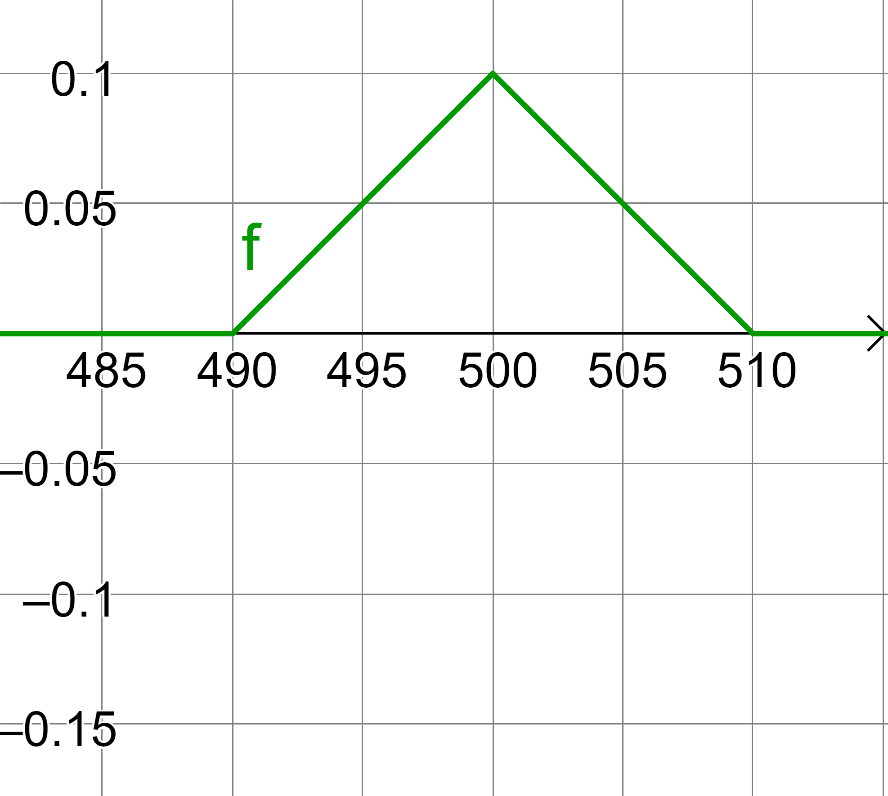 X … Masse Nudelverpackung
Erstelle die Funktionsgleichungen der Dichtefunktion f und der Verteilungsfunktion F.
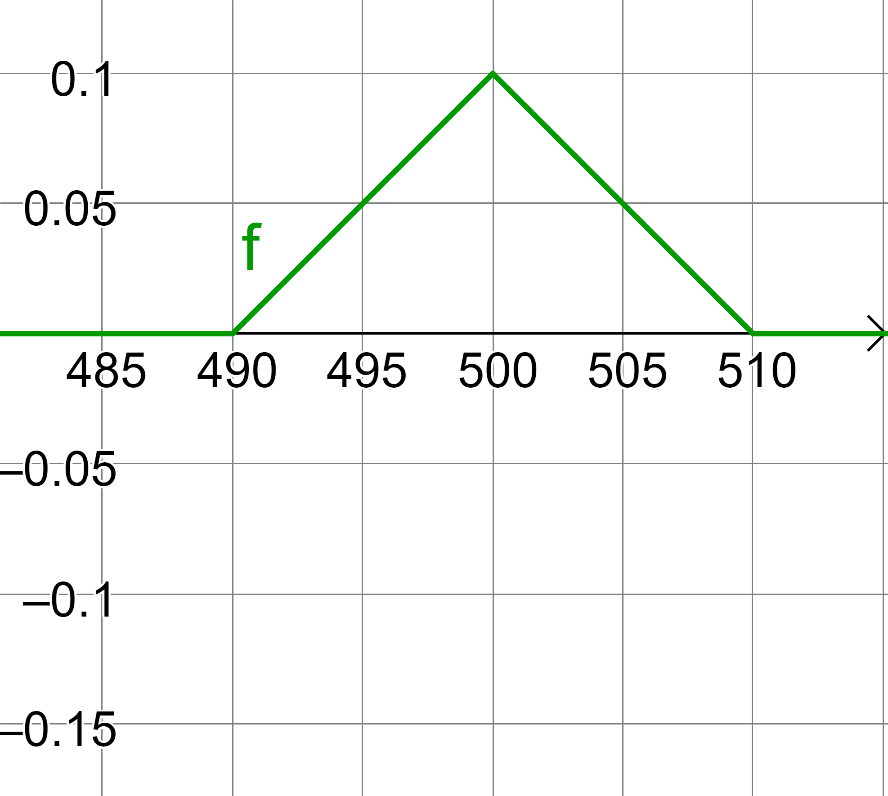 X … Masse Nudelverpackung